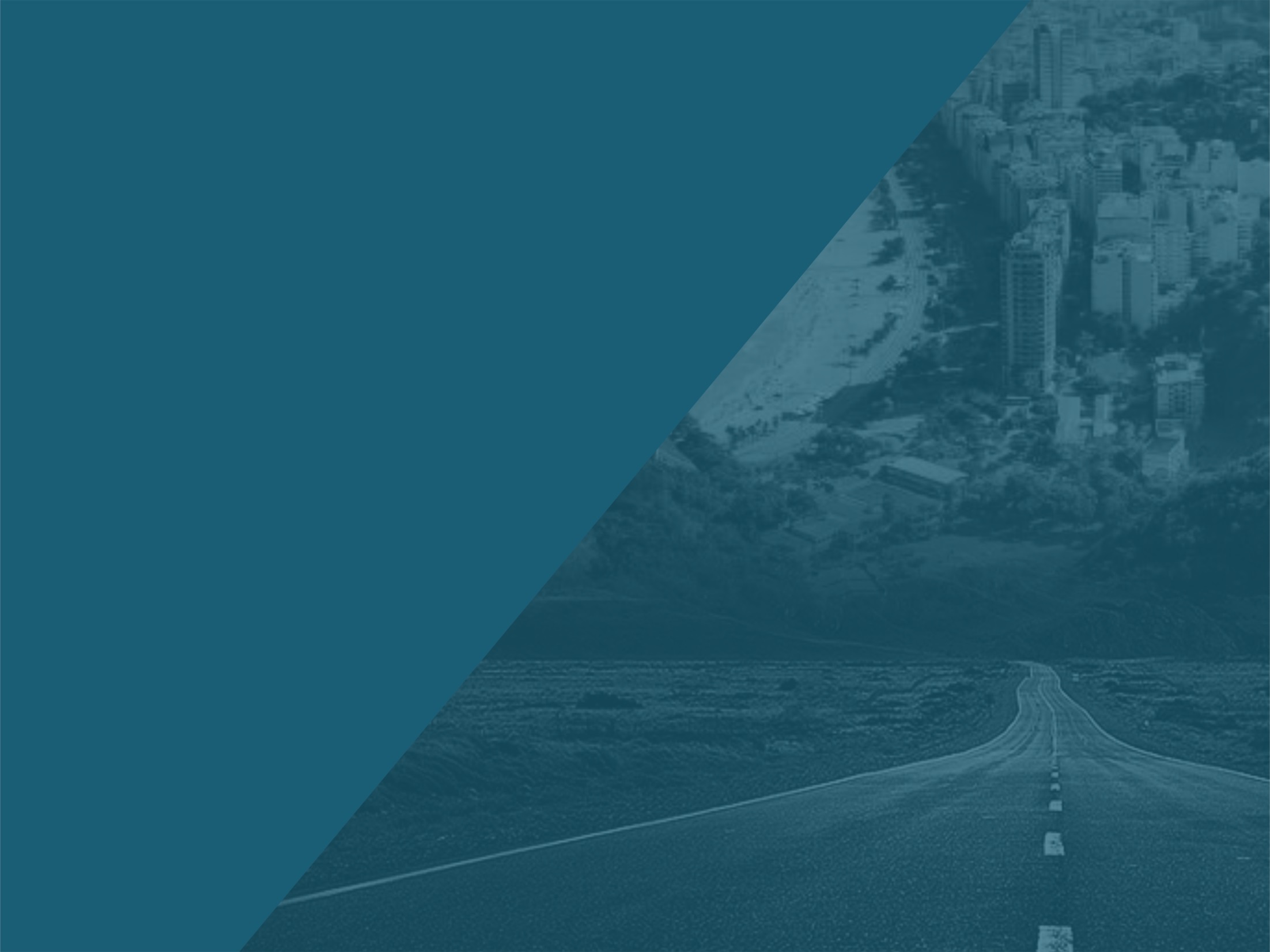 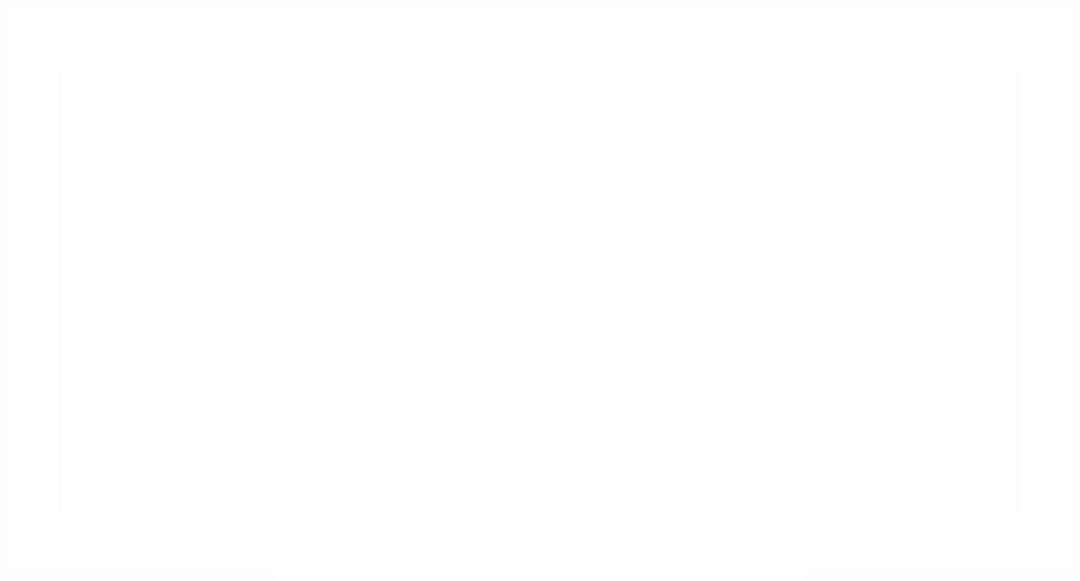 Licitações Internacionais

Conceitos, Modelagem e Execução
08 outubro 2019
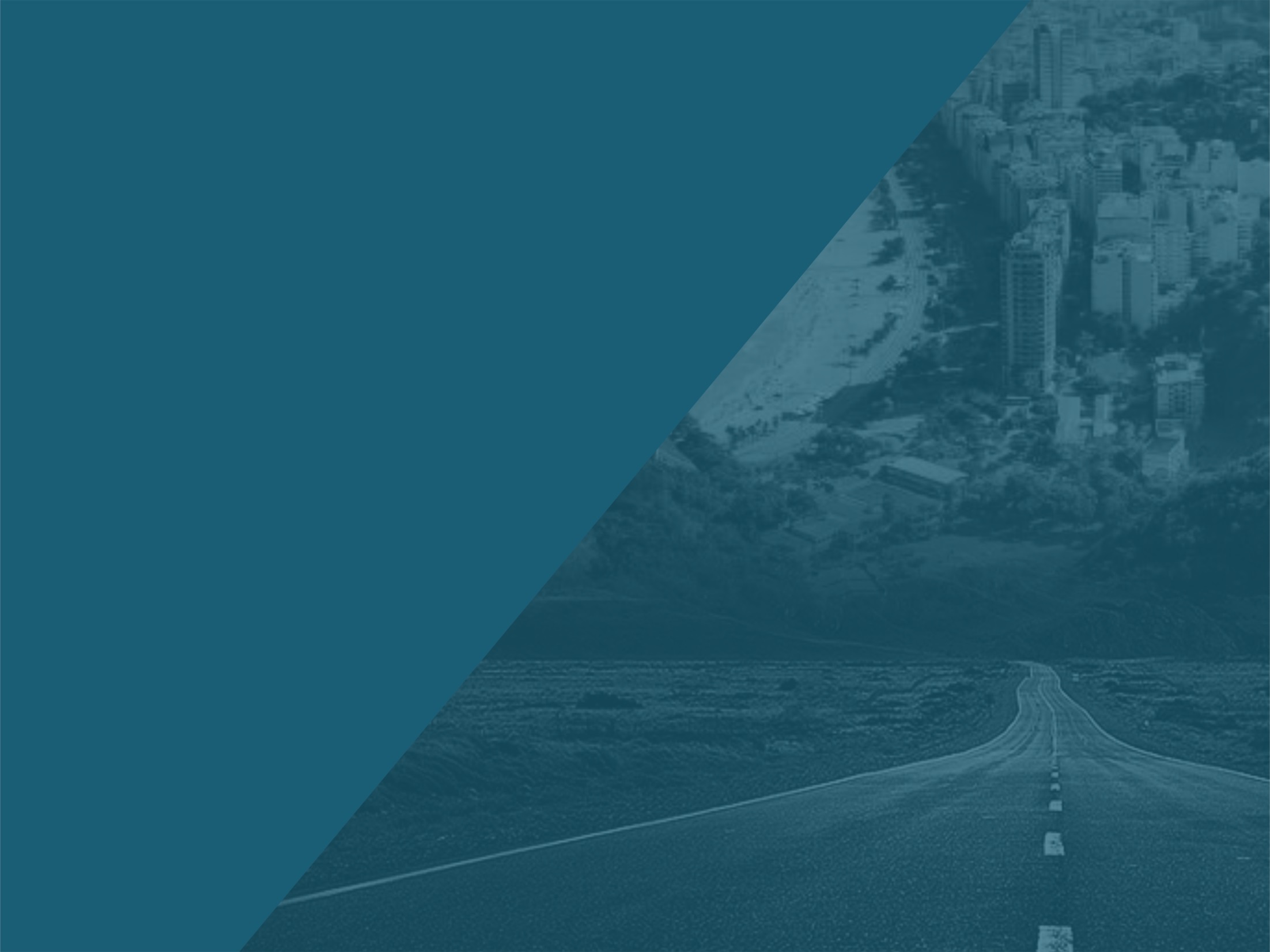 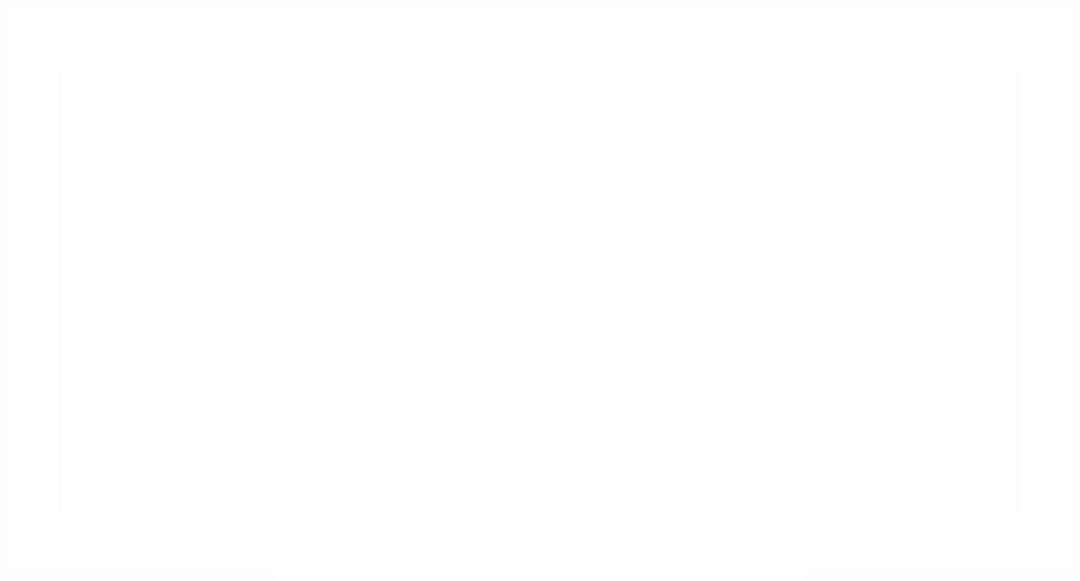 Parte 1

 Conceitos
Licitações Internacionais
Benefícios 

 Aumento da Competição:
 
 Obtenção de melhores condições de contratação, tanto em relação a preço como qualidade.
 Aproveitamento de economias de escala.
 Afastamento de potenciais conluios .
 Erosão de privilégios de fornecedores articulados.
 
 Acesso a tecnologias indisponíveis no País:

 Modernização do mercado fornecedor local.
 Redução de dependência futura em relação a fornecedores externos.

 Obtenção de financiamentos internacionais, a juros mais baixos,  prazos mais longos e períodos de carência:

 Adequação do processo licitatório a padrões internacionais.
Licitações Internacionais
Benefícios 

 Adicionalmente, as licitações internacionais podem proporcionar outros ganhos indiretos:

 As médias e pequenas empresas locais, que não teriam condições de arcar sozinhas com um contrato, podem se beneficiar das oportunidades criadas pelas necessidades de subcontratação, o que não só gera renda local, mas proporciona também transferência de tecnologia para as empresas nacionais; e

 Empresas estrangeiras que ainda não atuam no País teriam nas contratações públicas uma fonte inicial para a obtenção de recursos no mercado local, recursos esses que poderão financiar a sua instalação e eventual expansão no País, o que resultará em geração de renda, empregos e arrecadação no futuro.
Licitações Internacionais
Dificuldades 

 A Lei tem muitas indefinições, sujeitando o gestor a insegurança jurídica:

Conceito.
Economicidade x desenvolvimento nacional.
Equalização tributária.
Documentos equivalentes.

 Uma licitação internacional envolve operações de comércio exterior, que trazem diversas complexidades que não existem nas licitações nacionais:

Divulgação no exterior.
Importação e desembaraço alfandegário.
Pagamentos internacionais.

Uma licitação internacional requer um planejamento muito mais cuidadoso, sob pena de anular os benefícios que ela pode produzir.

 A não adequação às políticas cambial e de comércio exterior pode inviabilizar o resultado pretendido.
Licitações Internacionais
O que diz a Lei 8.666/93

 Art. 3o  A licitação destina-se a garantir a observância do princípio constitucional da isonomia, a seleção da proposta mais vantajosa para a administração e a promoção do desenvolvimento nacional sustentável e será processada e julgada em estrita conformidade com os princípios básicos da legalidade, da impessoalidade, da moralidade, da igualdade, da publicidade, da probidade administrativa, da vinculação ao instrumento convocatório, do julgamento objetivo e dos que lhes são correlatos. 

§ 1o  É vedado aos agentes públicos:
I - admitir, prever, incluir ou tolerar, nos atos de convocação, cláusulas ou condições que comprometam, restrinjam ou frustrem o seu caráter competitivo, inclusive nos casos de sociedades cooperativas, e estabeleçam preferências ou distinções em razão da naturalidade, da sede ou domicílio dos licitantes ou de qualquer outra circunstância impertinente ou irrelevante para o específico objeto do contrato, ressalvado o disposto nos §§ 5o a 12 deste artigo e no art. 3o da Lei no 8.248, de 23 de outubro de 1991;                   (Redação dada pela Lei nº 12.349, de 2010)
II - estabelecer tratamento diferenciado de natureza comercial, legal, trabalhista, previdenciária ou qualquer outra, entre empresas brasileiras e estrangeiras, inclusive no que se refere a moeda, modalidade e local de pagamentos, mesmo quando envolvidos financiamentos de agências internacionais, ressalvado o disposto no parágrafo seguinte e no art. 3o da Lei no 8.248, de 23 de outubro de 1991.
Licitações Internacionais
O que diz a Lei 8.666/93

Art. 23.  As modalidades de licitação a que se referem os incisos I a III do artigo anterior serão determinadas em função dos seguintes limites, tendo em vista o valor estimado da contratação:

§ 3o  A concorrência é a modalidade de licitação cabível, qualquer que seja o valor de seu objeto, tanto na compra ou alienação de bens imóveis, ressalvado o disposto no art. 19, como nas concessões de direito real de uso e nas licitações internacionais, admitindo-se neste último caso, observados os limites deste artigo, a tomada de preços, quando o órgão ou entidade dispuser de cadastro internacional de fornecedores ou o convite, quando não houver fornecedor do bem ou serviço no País
Licitações Internacionais
O que diz a Lei 8.666/93

 Art. 32. Os documentos necessários à habilitação poderão ser apresentados em original, por qualquer processo de cópia autenticada por cartório competente ou por servidor da administração ou publicação em órgão da imprensa oficial.

§ 4o  As empresas estrangeiras que não funcionem no País, tanto quanto 	possível, atenderão, nas licitações internacionais, às exigências dos parágrafos anteriores mediante documentos equivalentes, autenticados pelos respectivos consulados e traduzidos por tradutor juramentado, devendo ter representação 	legal no Brasil com poderes expressos para receber citação e responder 	administrativa ou judicialmente.

§ 6o  O disposto no § 4o deste artigo, no § 1o do art. 33 e no § 2o do art. 55, não se aplica às licitações internacionais para a aquisição de bens e serviços cujo pagamento seja feito com o produto de financiamento concedido por organismo financeiro internacional de que o Brasil faça parte, ou por agência estrangeira de cooperação, nem nos casos de contratação com empresa estrangeira, para a compra de equipamentos fabricados e entregues no exterior, desde que para este caso tenha havido prévia autorização do Chefe do Poder Executivo, nem nos casos de aquisição de bens e serviços realizada por unidades administrativas com sede no exterior.
Licitações Internacionais
O que diz a Lei 8.666/93

Art. 40 -  O edital ... indicará, obrigatoriamente, o seguinte:

IX - condições equivalentes de pagamento entre empresas brasileiras e estrangeiras, no caso de licitações internacionais;


Art. 42 -  Nas concorrências de âmbito internacional, o edital deverá ajustar-se às diretrizes da política monetária e do comércio exterior e atender às exigências dos órgãos competentes.

§ 1o  Quando for permitido ao licitante estrangeiro cotar preço em moeda estrangeira, igualmente o poderá fazer o licitante brasileiro.

§ 2º O pagamento feito ao licitante brasileiro eventualmente contratado em virtude da licitação de que trata o parágrafo anterior será efetuado em moeda brasileira à taxa de câmbio vigente na data do efetivo pagamento.

§ 3o  As garantias de pagamento ao licitante brasileiro serão equivalentes àquelas oferecidas ao licitante estrangeiro.
Licitações Internacionais
O que diz a Lei 8.666/93

 4o  Para fins de julgamento da licitação, as propostas apresentadas por licitantes estrangeiros serão acrescidas dos gravames conseqüentes dos mesmos tributos que oneram exclusivamente os licitantes brasileiros quanto à operação final de venda.

§ 5o  Para a realização de obras, prestação de serviços ou aquisição de bens com recursos provenientes de financiamento ou doação oriundos de agência oficial de cooperação estrangeira ou organismo financeiro multilateral de que o Brasil seja parte, poderão ser admitidas, na respectiva licitação, as condições decorrentes de acordos, protocolos, convenções ou tratados internacionais aprovados pelo Congresso Nacional, bem como as normas e procedimentos daquelas entidades, inclusive quanto ao critério de seleção da proposta mais vantajosa para a administração, o qual poderá contemplar, além do preço, outros fatores de avaliação, desde que por elas exigidos para a obtenção do financiamento ou da doação, e que também não conflitem com o princípio do julgamento objetivo e sejam objeto de despacho motivado do órgão executor do contrato, despacho esse ratificado pela autoridade imediatamente superior.   

§ 6o  As cotações de todos os licitantes serão para entrega no mesmo local de destino.
Licitações Internacionais
O que diz a Lei 8.666/93

Art. 55.  São cláusulas necessárias em todo contrato as que estabeleçam:
	(...) 
X - as condições de importação, a data e a taxa de câmbio para conversão, quando for o caso;
(...)
§ 2o  Nos contratos celebrados pela Administração Pública com pessoas físicas ou jurídicas, inclusive aquelas domiciliadas no estrangeiro, deverá constar necessariamente cláusula que declare competente o foro da sede da Administração para dirimir qualquer questão contratual, salvo o disposto no § 6o do art. 32 desta Lei.

Art. 123.  Em suas licitações e contratações administrativas, as repartições sediadas no exterior observarão as peculiaridades locais e os princípios básicos desta Lei, na forma de regulamentação específica.

.
Licitações Internacionais
O que diz a Lei 8.666/93

Art. 55.  São cláusulas necessárias em todo contrato as que estabeleçam:
	(...) 
X - as condições de importação, a data e a taxa de câmbio para conversão, quando for o caso;
(...)
§ 2o  Nos contratos celebrados pela Administração Pública com pessoas físicas ou jurídicas, inclusive aquelas domiciliadas no estrangeiro, deverá constar necessariamente cláusula que declare competente o foro da sede da Administração para dirimir qualquer questão contratual, salvo o disposto no § 6o do art. 32 desta Lei.

Art. 123.  Em suas licitações e contratações administrativas, as repartições sediadas no exterior observarão as peculiaridades locais e os princípios básicos desta Lei, na forma de regulamentação específica.

.
Licitações Internacionais
Conceituação

 Apesar de menções às licitações internacionais em pelo menos 23 dispositivos colocados em 10 artigos diferentes, a  Lei 8.666/93 não define expressamente o que é uma licitação internacional.

 Na falta de uma conceituação formal, a doutrina se debate sobre o que seria uma licitação internacional:

“Licitação Internacional é aquela aberta à participação de empresas estrangeiras que não estejam em funcionamento no país” (MELLO, Celso Bandeira).

“Cumpre observar que é considerada licitação internacional aquela em que a Administração promove a sua divulgação no exterior, convocando empresas constituídas e regidas por leis de países estrangeiros para participar do certame. Lembramos que em uma licitação normal (que não seja internacional), para a aquisição pela Administração de determinados produtos, nada impede que empresas estrangeiras apresentem propostas. Isto não irá, no entanto, transformá-Ia em licitação internacional. Somente quando a divulgação do certame for feita no exterior, será ela considerada internacional”. (Furtado, Lucas Rocha).
Licitações Internacionais
Possíveis critérios determinantes de uma Licitação Internacional

 Realização no exterior: a lei não exige que o certame seja realizado no exterior. 

 Divulgação no exterior: a legislação não prevê esse procedimento.

 Recursos de fonte externa: não há vinculação entre a origem dos recursos e a caracterização da licitação como internacional. Uma licitação internacional pode ser realizada com a aplicação de recursos nacionais.

 Participação de estrangeiros: não há uma vedação a que empresas estrangeiras participem de licitações nacionais.

 Desnecessidade de os estrangeiros terem autorização para funcionar no Brasil: o fato de o estrangeiro ser contratado pela Administração Pública não dispensa que este apresente os requisitos previstos no Código Civil, caso sua atuação dependa de autorização para funcionamento no País.

	Entretanto, nenhum desses critérios parece servir plenamente!
Licitações Internacionais
Qual conceito adotar

	
	

	“Licitação internacional é aquela aberta à participação de empresas 			estrangeiras que previamente não estejam em funcionamento no país
	 e com a possibilidade de cotação e pagamento em moeda estrangeira.”
Licitações Internacionais
Quando utilizar uma Licitação Internacional

 Para adquirir bens e serviços que não são produzidos no País ou que não são produzidos em quantidade ou qualidade suficientes.
 
 Para aumentar a competição, obtendo condições de contratação mais favoráveis. 
 
 Para ter acesso a novas tecnologias.
 
 Para beneficiar-se de financiamentos internacionais, em especial aqueles concedidos por agência de cooperação internacional organismos financeiros multilaterais.
Licitações Internacionais
Tipos 

   Existem 2 tipos de licitações internacionais:

 Licitações Internacionais sob normas brasileiras .

São  regidas pelo regime jurídico padrão estabelecido pela Lei 8.666/93.

 Licitações Internacionais sob normas internacionais.

São regidas por normas externas, editadas pelas respectivas agências internacionais concedentes do financiamento.
Licitações Internacionais
Licitações com Financiamento de Instituições Financeiras Internacionais 

Quem são as principais instituições financiadoras 

BIRD - Banco Internacional para Reconstrução e  Desenvolvimento: é uma das instituições que integram o Banco Mundial, junto com a AID e a CFI. Criado em 1944 por 44 países, atua nos países com renda média  e pobres com capacidade creditícia.

BID - Banco Interamericano Desenvolvimento: é uma instituição criada em 1959 por 19 países da América Latina e Caribe para  atuar no financiamento do desenvolvimento desses países.

PNUD – Programa das Nações Unidas para o Desenvolvimento: é um órgão das Nações Unidas voltado para a promoção do desenvolvimento humano (erradicação de pobreza, redução de desigualdades e sustentabilidade).
Licitações Internacionais
Licitações com Financiamento de Instituições Financeiras Internacionais  

Como funcionam

Tanto o BIRD como o BID funcionam como instituições de assistência técnica e financeira aos países subdesenvolvidos e em desenvolvimento.

 Como gozam de grande credibilidade e detém posições financeiras fortes, conseguem obter recursos a taxas competitivas que utilizam nos financiamentos concedidos, realizando doações ou empréstimos a juros baixos,  a prazos longos e eventualmente com períodos de carência.

O PNUD atua principalmente através do cofinanciamento, onde a Administração Pública contribui com recursos próprios que são integrados ao orçamento do PNUD. O PNUD também recebe recursos de doadores internacionais e obtém recursos através de financiamentos junto a instituições financeiras internacionais e entidades privadas.
Licitações Internacionais
Licitações com Financiamento de Instituições Financeiras Internacionais

A obtenção do financiamento

A Administração apresenta um projeto ao organismo internacional.

Se a instituição entender que o projeto se enquadra nos seus objetivos,  doará os recursos ou os emprestará.

A Administração realiza o certame destinado à contratação de um licitante que esteja interessado  em executar a obra ou prestar o serviço, com o auxílio e supervisão do organismo financiador.

A licitação será regida de acordo com  as normas do organismo financeiro internacional.

O organismo financiador reexamina dos atos da Administração, sob pena de não conceder o financiamento.

O organismo internacional fiscaliza a aplicação dos recursos, podendo suspender o financiamento ou declará-lo antecipadamente vencido .
Licitações Internacionais
Licitações com Financiamento de Instituições Financeiras Internacionais

Como essas licitações diferem das licitações nacionais

Editais.
Regras de divulgação.
Modalidades .
Sanções.
Licitações Internacionais
Licitações com Financiamento de Instituições Financeiras Internacionais

Normas 

Banco Mundial:
Diretrizes para Aquisições Financiadas por Empréstimos do BIRD e Créditos da AID, Maio 2010.
Diretrizes para Seleção e Contratação de Consultores pelos Mutuários do Banco Mundial,  Maio 2010.
Standard Bidding Documents - Procurement of Goods. 
GCC – General Conditions of Contract, BIRD.
Banco Interamericano de Desenvolvimento:
Políticas para Aquisição de Bens e Contratação de Obras Financiadas pelo Banco Interamericano de Desenvolvimento, Março 2011.
Políticas para Seleção e Contratação de Consultores Financiados pelo Banco Interamericano de Desenvolvimento, Março 2011.
PNUD:
Manual de Convergência de Normas Licitatórias do PNUD, Julho 2004.
Licitações Internacionais
Providências necessárias para uma Licitação Internacional

Avaliar se cabe uma licitação internacional e definir qual será o seu regime jurídico;
Adequar o objeto e as condições de contratação às diretrizes da política monetária e de comércio exterior;
Realizar pesquisa de mercado no exterior junto a fornecedores estrangeiros ou por meio de levantamentos utilizando outros procedimentos; 
Determinar a modalidade licitatória que será utilizada, levando em consideração, além das modalidades permitidas nas licitações sob leis brasileiras, as modalidades utilizadas pelos organismos internacionais de financiamento, que são diferentes das modalidades previstas na legislação brasileira; 
Nas licitações com financiamento internacional, elaborar planejamento das contratações, conforme requerido pelas instituições financeiras internacionais;
Determinar as moedas em que poderão ser apresentadas as propostas;
Determinar o local de destino para fins de cotação do preço;


								Continua...
Licitações Internacionais
Providências necessárias para uma Licitação Internacional

Determinar os Incoterms a serem indicados nas propostas relativas a bens provenientes do exterior, para fins de processamento das importações;
Determinar a forma de apresentação das propostas, que necessitam conter informações adicionais ao preço;
Adequar a habilitação e o cadastramento de licitantes, introduzindo novos processos para as empresas estrangeiras que não atuam no Brasil, que importam na avaliação e na verificação da autenticidade de documentos emitidos no exterior e na comprovação da constituição de representação legal do estrangeiro no Brasil;
Efetuar a divulgação da licitação no exterior, tomando todas as providências necessárias para tanto;
Converter os preços das propostas apresentadas para uma moeda de referência para fins de comparação das propostas;
Fazer a equalização tributária das propostas apresentadas por licitantes estrangeiros para fins de comparação com as propostas apresentadas por licitantes brasileiros;
Certificar-se, quando for o caso, da obtenção, pelas empresas contratadas estrangeiras, das autorizações, registros e licenças necessárias para a execução do objeto;

				Continua...
Licitações Internacionais
Providências necessárias para uma Licitação Internacional

Receber, processar, manter e devolver garantias apresentadas, quando for o caso, por empresas estrangeiras;
Efetuar, quando for o caso, a importação de bem proveniente do exterior, tomando todas as providências necessárias para o desembaraço alfandegário; 
Efetuar o pagamento da contratação, envolvendo, conforme o caso, conversões de propostas em moeda estrangeira para a moeda nacional ou o uso de modalidades de pagamento internacional (cartas de crédito, cobranças documentárias ou pagamentos adiantados) e o fechamento de operações de câmbio; e
Aplicar, quando necessário, sanções administrativas a empresas estrangeiras, acompanhando, quando for o caso, as sanções eventualmente aplicadas pelos organismos financeiros internacionais com vistas a tomar providências cabíveis se necessário.

	É necessário adequar os Termos de Referência e os Editais, introduzindo os 	ajustes e acréscimos necessários nas Minutas sugeridas para as licitações 	nacionais, ou adotando os padrões estabelecidos pelos organismos financeiros 	internacionais.
Licitações Internacionais
Pontos controversos 

1-  Forma de divulgação do certame no exterior.

2- Momento da apresentação do decreto de autorização para funcionamento no País.

3- Apresentação de documentos equivalentes pelas empresas estrangeiras que não funcionam no Brasil.

4-  Regularidade fiscal do estrangeiro que não funciona no Brasil.

5- Equalização tributária das propostas dos estrangeiros.

6- Liderança de consórcios integrados por empresas nacionais e estrangeiras por uma empresa brasileira.
Licitações Internacionais
Leituras Recomendadas
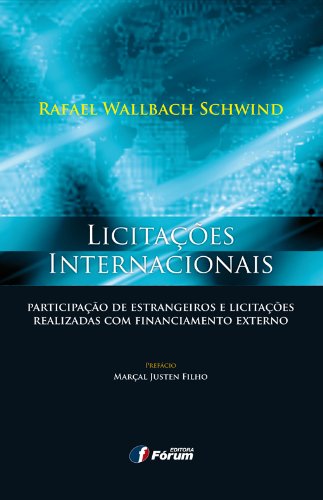 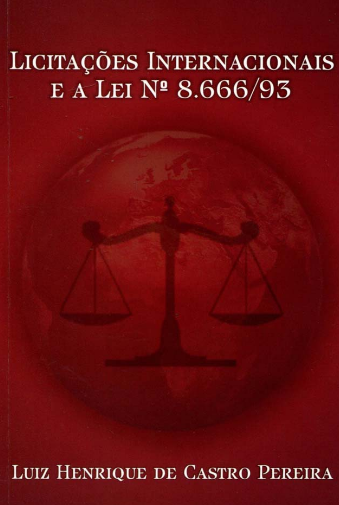 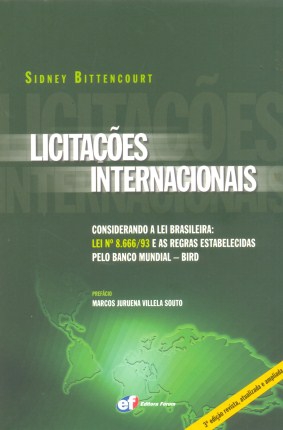 2011
2013
2013
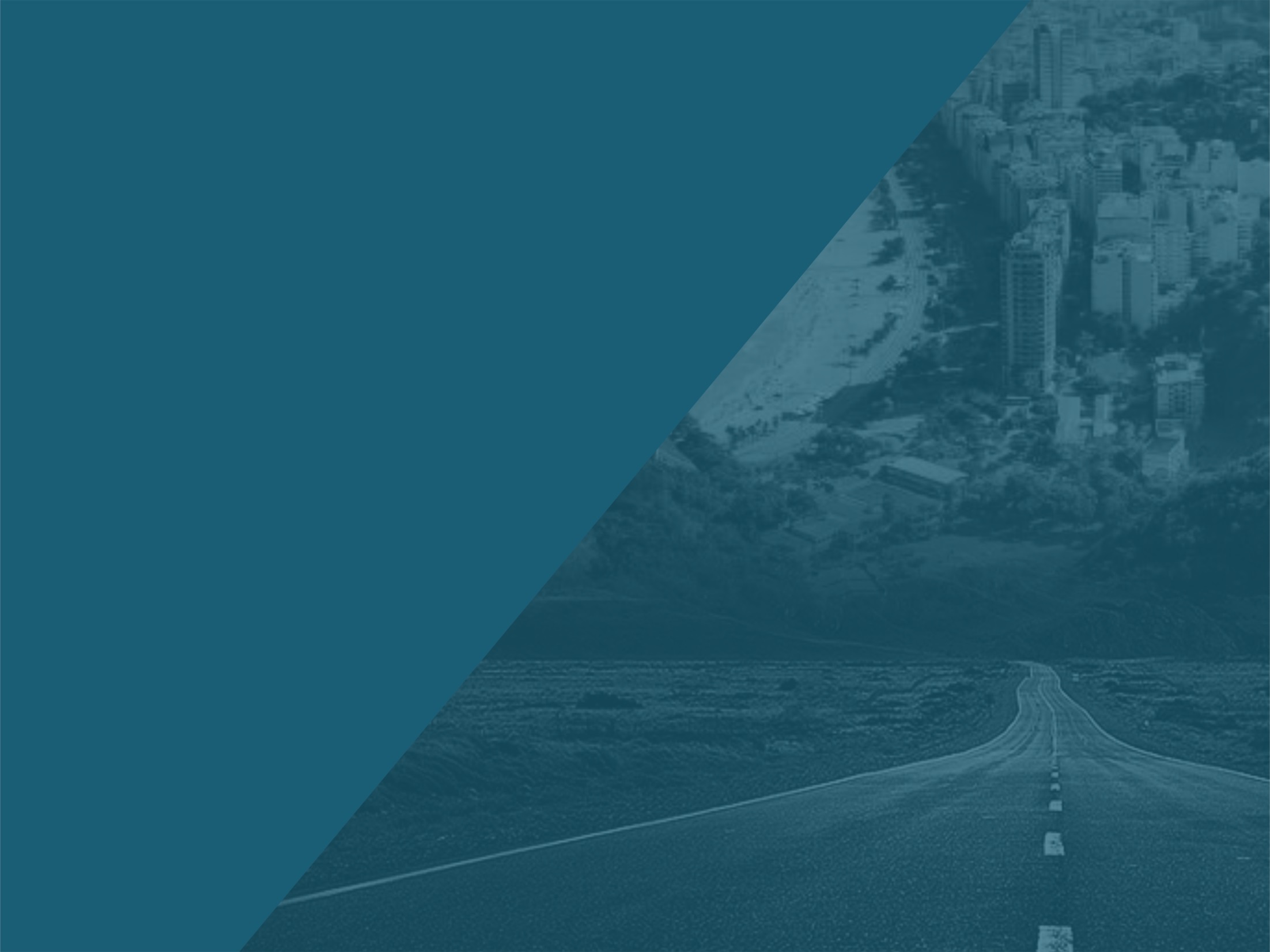 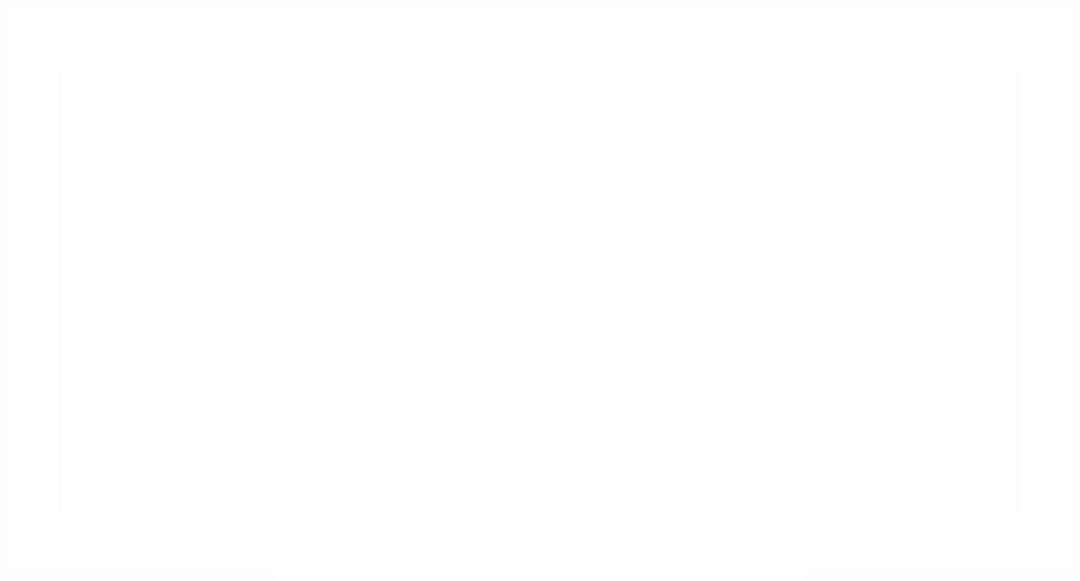 Parte 2

 Modelagem e Execução
Licitações Internacionais
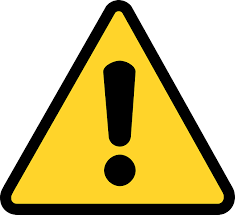 Aviso Importante!

A Lei 8.666/93 contém, no que diz respeito às licitações internacionais, alguns aspectos controversos, que podem levar a interpretações diversas. 

Os procedimentos descritos a seguir constituem os melhores entendimentos da equipe técnica da SUBLOG baseados no que consideram ser as boas práticas. Muitos desses procedimentos ainda estão em análise e construção e podem ser revistos e refinados à medida que novos aspectos se apresentem.

É altamente recomendado que os procedimentos indicados nessa apresentação sejam cuidadosamente avaliados, principalmente sob o aspecto jurídico, antes de sua adoção, considerando as circunstâncias específicas que se apresentam em cada caso.
Licitações Internacionais
Definindo a Realização de uma Licitação Internacional e o Regime Jurídico aplicável

 A definição pela realização de uma licitação internacional deverá ser feita no âmbito de Estudo Técnico Preliminar, do qual deverá constar:

 Mapeamento do mercado nacional, de modo a demonstrar a indisponibilidade ou as limitações do  objeto  no mercado local. É importante considerar as homologações e certificações locais.

 Mapeamento do mercado estrangeiro, comparando as características técnicas/operacionais dos produtos ofertados naqueles mercados, demonstrando a sua  vantajosidade para a Administração.  

Adicionalmente, é importante identificar o regime jurídico da licitação internacional, se sob normas brasileiras ou com financiamento internacional, considerando a natureza do objeto e a conveniência e a possibilidade de obtenção de financiamento internacional .
Licitações Internacionais
Definindo a Realização de uma Licitação Internacional e o Regime Jurídico aplicável

 Caso o Estudo Técnico Preliminar conclua pela realização de uma Licitação Internacional, deverá ser elaborado um estudo complementar especificando as características específicas desse certame, onde deverão ser analisadas as formas mais adequadas para a apresentação das propostas (moedas e Incoterms),  modalidades de pagamento  a serem oferecidas aos licitantes  e outras especificidades que devam ser observadas.

 Na definição do objeto de uma licitação internacional, é imprescindível ajustar-se às diretrizes da política monetária e do comércio exterior e atender às exigências dos órgãos competentes. (Lei 8.666/93, art. 42, caput).
Licitações Internacionais
Adequação às Diretrizes de Política Monetária e de Comércio Exterior


 Diretrizes importantes da política monetária encontram-se estabelecidas nas normas aplicáveis ao mercado de câmbio, regulamentado pela Resolução BACEN nº 3.568/2008 e respectivas circulares editadas pelo Banco Central do Brasil.

 As diretrizes de comércio exterior encontram-se expostas no Regulamento Aduaneiro, regulamentado pelo Decreto nº 6.759/2009 e este pela Portaria SECEX nº 23/2011, em especial no que se refere a importações restritas, limitadas ou proibidas.
 
 As exigências dos demais órgãos competentes são aquelas necessárias para a obtenção de licenças de importação, os chamados órgãos anuentes. São ao todo 15 órgãos envolvidos na liberação de licenças de importação, sendo que o conjunto específico de órgãos que devem ser consultados em cada caso depende do objeto para o qual se pretende uma licença.
Licitações Internacionais
Estimativa do Valor da Contratação

 A estimativa do valor de contratação deve ser realizada mediante consulta às fontes diversificadas de pesquisa que sejam capazes de representar a realidade do mercado público (Decreto Estadual nº 46.642/2019, art. 20).

 Nas licitações internacionais, a pesquisa de preços (baseada em bancos de preços,  pesquisas publicadas em mídias, em sítios eletrônicos especializados ou mediante consulta a fornecedores por meio eletrônico) deverá ter abrangência internacional com vistas à obtenção de estimativas representativas do mercado público em que a licitação se realizará.

 Recomenda–se muita cautela nas tratativas com fornecedores estrangeiros para evitar que uma simples troca de mensagens, mesmo que por correio eletrônico, seja reputado como uma proposta firme de negócios, como é praxe no mercado internacional.
Licitações Internacionais
Definindo a Modalidade Licitatória


 Nas licitações sob normas brasileiras (Lei 8.666/93), escolher dentre as modalidades previstas na Lei.

 Concorrência ou pregão?

 Evitar o pregão eletrônico uma vez que os sistemas não estão adequados para o processamento de licitações internacionais.

 Nas licitações sob normas internacionais, escolher dentre as modalidades previstas nas normas daquelas entidades.
Licitações Internacionais
Licitações com Financiamento de Instituições Internacionais
Modalidades BID e BIRD
Aquisição de Bens, Contratação de Obras e Serviços
Licitações Internacionais
Licitações com Financiamento de Instituições Internacionais
Modalidades BID e BIRD
Contratação e Consultores
Licitações Internacionais
Licitações com Financiamento de Instituições Internacionais
Modalidades BID e BIRD
Contratação e Consultores
Licitações Internacionais
Licitações com Financiamento de Instituições Internacionais
Modalidades PNUD
Recursos provenientes exclusivamente do governo brasileiro
Recursos provenientes de outras fontes
Licitações Internacionais
Moeda

 Pode haver apresentação de propostas em moeda estrangeira, desde que assegurado o mesmo direito aos licitantes brasileiros (Lei 8.666/93, art. 42, §1º).

 Embora não haja limitação legal em relação aos tipos ou ao número de diferentes moedas que poderão vir a ser permitidas, é recomendado que as mesmas sejam restritas às moedas de livre conversibilidade para evitar possíveis dificuldades com a sua obtenção para fins de pagamento na eventualidade de o licitante vencedor seja estrangeiro.

 A relação das moedas de livre conversibilidade, que é mutável de acordo com as circunstâncias legais e de mercado, pode ser obtida em sítios e publicações especializados em câmbio e comércio internacional, tais como por exemplo:

https://www.b2bpay.co/pt/moedas-conversibilidade-plena
Licitações Internacionais
Local de Destino

 Todas as propostas deverão ser feitas para o mesmo local de destino (Lei 8.666/93, art. 42, §6º).
 
 É possível a indicação de local de destino no exterior, desde que comprovadamente vantajoso para a administração. 
 
 O local de destino é a referência para a cotação do preço e deve corresponder, via de regra, ao local onde o objeto deverá ser entregue ou executado.
 
 O local de destino pode ser eventualmente diferente do local do uso, desde que demonstrados os benefícios de se adotar esse critério.
Licitações Internacionais
Incoterms

Os Incoterms são acrônimos para International Commercial Terms (Termos Internacionais de Comércio).

Os Incoterms são uma convenção de termos padronizados pelo ICC – International Chamber of Commerce (Câmara Internacional de Comércio). 

A ICC é uma organização internacional não governamental que visa promover e assessorar o comércio internacional e a globalização. As atividades da ICC abrangem arbitragem, resoluções concernentes ao livre mercado, ao sistema financeiro e à regulação de negócios. Foi fundada em 1919 e é sediada em Paris.

Os Incoterms estabelecem a divisão, entre compradores vendedores, das responsabilidades pelo transporte e logística da mercadoria entre a origem e o destino, sendo assim importantes fatores na determinação do preço.

A primeira edição foi publicada em 1936. A última edição dos Incoterms foi publicada em 2010 e prevê-se para 2020 a divulgação de uma nova edição.






							Continua...
Licitações Internacionais
Licitações Internacionais
Licitações Internacionais
Licitações Internacionais
Fonte: CAMEX
Licitações Internacionais
Incoterms
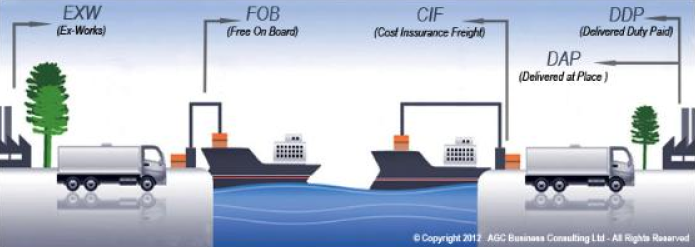 Fonte: AGC Business Consulting Ltd.
Licitações Internacionais
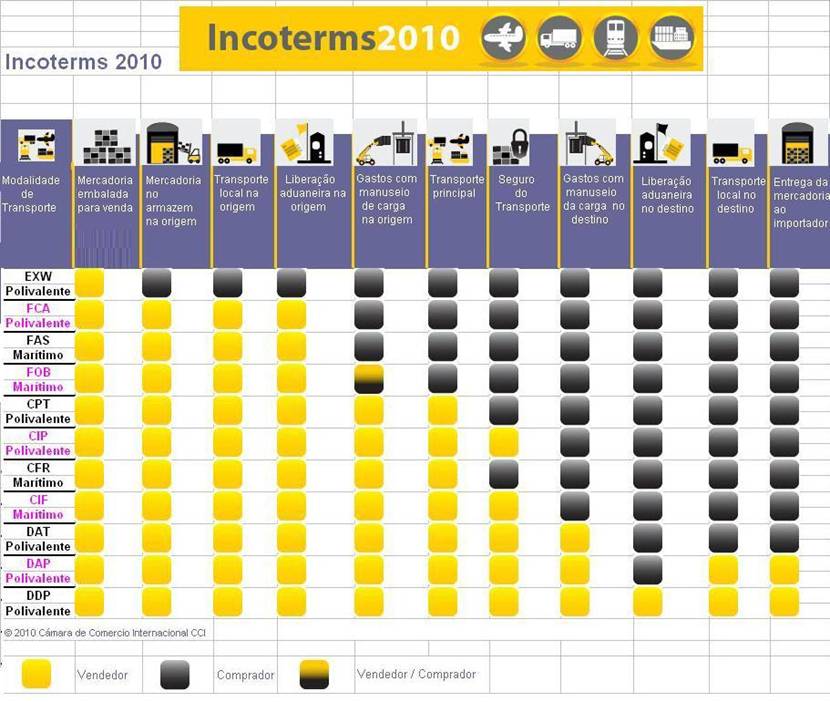 Fonte: International Chamber of Commerce
Licitações Internacionais
Incoterms

 Os Incoterms somente são utilizados nas operações envolvendo o comércio internacional, não sendo aplicáveis nas operações domésticas.

 São utilizados somente na importação de mercadorias, não se aplicando à importação de serviços.

 Indicado um Incoterm, o mesmo deverá ser idêntico para todas as propostas.

 Em virtude de o vendedor estrangeiro não dispor de condições legais para providenciar o desembaraço para entrada de bens no País, o termo DDP não poderá ser utilizado na importação brasileira, devendo ser escolhido o DAT ou o DAP no caso de preferência por condição disciplinada pela ICC (Resolução CAMEX 21/2011, art. 2º, inciso I).

 Quando o local de destino situar-se em território nacional, o Incoterm mais indicado é o DAP no local de destino.

 Podem ser utilizados alternativamente o CIP ou o DAT sendo que, se o local de destino for diferente do local indicado no Incoterm, o preço final deverá refletir o custo da movimentação da mercadoria até o local de destino.
Licitações Internacionais
Idioma

 Para fins de ordenamento do processo licitatório, deve ser estabelecido um idioma oficial para a apresentação das propostas.

 Uma vez que não existem determinações expressas relativamente à definição do idioma, um critério sugerido para a escolha do idioma é orientar-se pelo idioma das normas que regerão o certame: Assim:
 
 Numa licitação sob normas brasileiras, o idioma deverá ser o português, que é o  idioma oficial do País. 

 Numa licitação sob normas internacionais, adotar os idiomas previstos em seus normas:
BIRD: inglês, francês ou espanhol
BID – inglês, francês, espanhol ou português
 
 No pregão presencial, os licitantes devem ser orientados a se fazer representar por pessoas que tenham proficiência no idioma estabelecido para o certame ou se fazer acompanhar por tradutores públicos correspondentemente habilitados para fazer a interpretação comercial.
Licitações Internacionais
Modalidades de Pagamento Internacional  (Mercadorias)

Remessa Sem Saque 	Exportador embarca a mercadoria e envia os documentos ao 				importador, que pode então retirar a mercadoria e depois 				providenciar o pagamento mediante uma remessa.  

2. Pagamento Antecipado	O importador adianta os recursos ao exportador mediante uma 				remessa.

3. Cobrança Documentária	Exportador embarca a mercadoria e envia os documentos a um 				banco, que avisa o importador, que paga ao banco, recebendo então 			os documentos e que lhe possibilita retirar e mercadoria . 

4. Carta de Crédito		Vide o diagrama a seguir
    (Recomendada)
Licitações Internacionais
Modalidades de Pagamento Internacional  (Mercadorias)
Representação Esquemática da Carta de Crédito
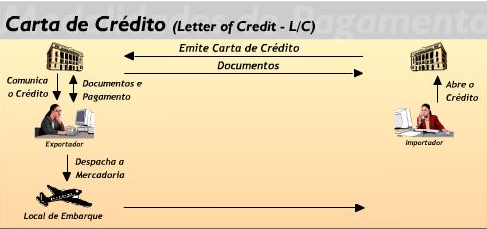 Fonte: http://www.aprendendoaexportar.gov.br/index.php/planejando-a-exportacao/2-uncategorised/380-carta-de-credito-sexta-etapa (Ministério da Economia)
Licitações Internacionais
Modalidades de Pagamento Internacional  (Serviços)

Entrega		Transmissão de numerário ao beneficiário.

2. Remessa		Transferência de recursos ao exterior.

3. Transferência		Outras transferências que não configurem as alternativas anteriores

4. Crédito			Registro contábil numa conta à disposição do beneficiário.

5. Emprego		Uma aplicação por conta e ordem do beneficiário.



		



		Fonte: Manual do SISCOSERV
Licitações Internacionais
Forma de Apresentação das Propostas

 Os licitantes deverão apresentar, junto com as suas propostas, planilha de preços que demonstre a composição do preço, evidenciando os preços intermediários e os custos acrescentados em cada etapa.

 Nas propostas de empresas estrangeiras, quando o objeto se tratar de mercadoria, independentemente do Incoterm aplicável ao certame, devem ser indicados os preços correspondentes FOB e CIP ou DAT, para fins de instrução da importação e circulação da mercadoria em território nacional.

 Nas propostas de brasileiros devem ser indicados os valores de impostos (ICMS e IPI) necessários para o cálculo da equalização tributária na fase de julgamento das propostas.

 Nas licitações internacionais sob normas brasileiras aplicam-se as disposições contidas no Convênio CONFAZ nº 026/2003, que autoriza os Estados e o Distrito Federal a conceder isenção de ICMS nas operações ou prestações internas destinadas a órgãos da Administração Pública Estadual Direta e suas Fundações e Autarquias (Convênio CONFAZ 026/2003, Cláusula Primeira).
Licitações Internacionais
Documentos Equivalentes

 As empresas estrangeiras que não funcionem no País, tanto quanto possível, atenderão, nas licitações internacionais, às exigências dos parágrafos anteriores mediante documentos equivalentes, autenticados pelos respectivos consulados e traduzidos por tradutor juramentado, devendo ter representação legal no Brasil com poderes expressos para receber citação e responder administrativa ou judicialmente (Lei 8.666/93, art.32, §4º).
 
 Pode ser considerado documento equivalente aquele destinado ao mesmo fim que o documento exigido do licitante nacional, que contenha as mesmas informações que constariam de um documento emitido no Brasil e que demonstram a qualificação da empresa para atender as exigências estabelecidas no edital.
 
 A avaliação da equivalência dos documentos apresentados pela empresa estrangeira compete aos membros da comissão de licitação, cumprindo-lhes promover todas as diligências que entenderem necessárias para verificar a equivalência de tais documentos.

 Caso não seja possível apresentar documentos equivalentes em função de sua inexistência no país de origem da empresa estrangeira, ou de norma legal que proíba a sua divulgação, deve ser apresentada pela empresa estrangeira declaração de que o documento não existe ou é proibida a sua divulgação.
Licitações Internacionais
Consularização

 É autenticação de documento emitido no estrangeiro.

 É promovida pelo Consulado brasileiro com jurisdição sobre a área onde foi emitido o documento.
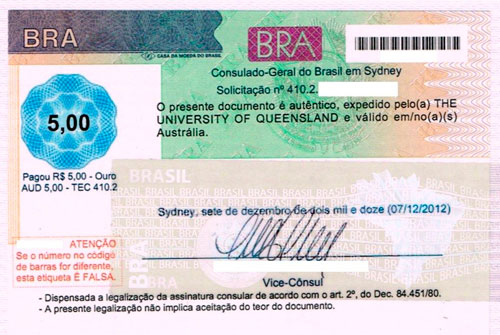 Licitações Internacionais
Consularização

 Para a certificação da autenticidade de documentos, no caso de documento emitido em país signatário da Convenção de Haia sobre a Eliminação da Exigência de Legalização de Documentos Públicos Estrangeiros, da qual o Brasil é signatário, e que entrou em vigor no Brasil a partir de janeiro de 2016 quando foi promulgada por meio da edição Decreto nº 8.660/2016, a autenticação de documento emitido em países signatários da Convenção passou a se dar por meio da validação da sua apostila, que corresponde a um certificado aposto no documento. 

 A relação dos países signatários da Convenção de Haia pode ser obtida na mesma página disponibilizada pelo CNJ para a validação de apostilas.

 No caso de documento emitido em país que não seja signatário da Convenção de Haia, o documento deverá ser autenticado da forma antiga por consulado brasileiro no país de sua emissão.
Licitações Internacionais
Consularização

 Apostila
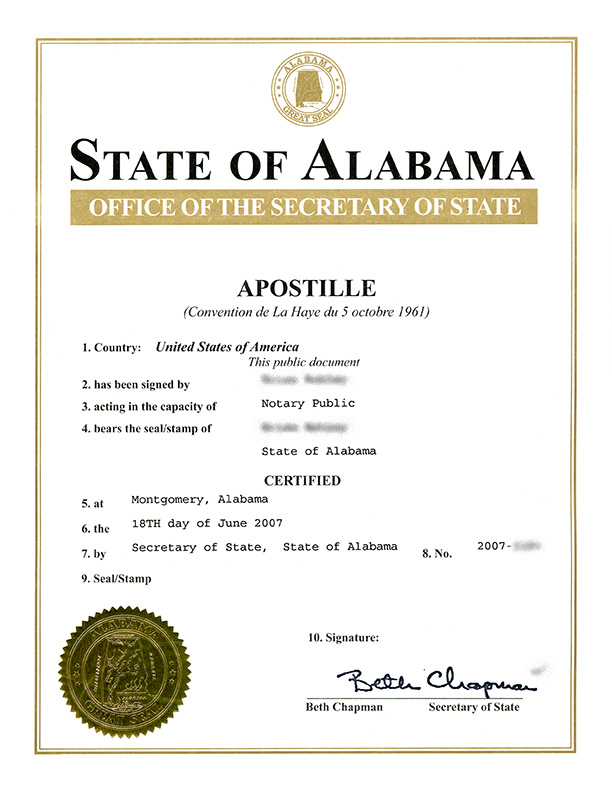 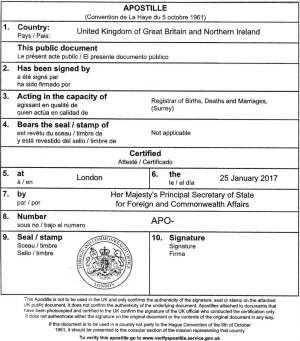 Licitações Internacionais
Tradução

 A tradução que acompanhar o documento em língua estrangeira deverá ser impressa em papel timbrado, carimbada e assinada por tradutor público juramentado,  devidamente autenticada em cartório. 

 Os tradutores públicos devem ser matriculados nas Juntas Comerciais das Unidades da Federação onde estejam estabelecidos, a quem compete o seu registro (Decreto 13.609/43, art. 29 e Instrução Normativa DREI nº 17/2013, art. 9º).  

 A lista com todas as Juntas Comerciais do País encontra-se disponível para acesso no endereço: http://www.mdic.gov.br/index.php/micro-e-pequenas-empresa/drei/drei-bne

 Independentemente da Unidade da Federação em que estejam matriculados, os tradutores públicos juramentados têm fé pública em todo o território nacional (Decreto nº 13.609/43, art. 20).
Licitações Internacionais
Representação no País

 A comprovação da constituição de representante legal para receber citação e responder administrativa ou judicialmente pode se dar por meio de apresentação de procuração simples, pública ou privada, ou de contrato de agenciamento, uma vez que não existe previsão legal sobre forma em deve se dar essa representação.
Licitações Internacionais
Divulgação no Exterior
 
 A licitação internacional deverá ser divulgada no exterior como forma de aumentar a publicidade, fomentar a competição e contribuir para a obtenção de melhores condições de contratação.
 
 Para a adequada divulgação, podem ser considerados os seguintes procedimentos:
 
 Disponibilização do edital em portal eletrônico do Governo do Estado;
 
 Encaminhamento de aviso a câmaras de comércio internacional que atuam no País, para divulgação entre seus associados;
 
 Divulgação de aviso através das representações diplomáticas, tanto as estrangeiras credenciadas no Brasil quanto as brasileiras em funcionamento no exterior; 
 
 Publicação de aviso em sítios especializados em divulgação internacional de licitações e oportunidades de negócios com entes governamentais; e
 
 Divulgação de comunicado (press release) para jornais e revistas nas praças identificadas como domicílio dos maiores números de potenciais interessados e para as principais agências noticiosas de negócios e mercados internacionais.
Licitações Internacionais
Divulgação no Exterior
 
 Para a divulgação no exterior, o órgão ou entidade contratante deverá elaborar um aviso sucinto, preferencialmente no idioma local, idioma preponderante nas negociações no mercado internacional, contendo, no mínimo, os seguintes elementos: 
 
 Data de abertura do procedimento licitatório, indicando o órgão ou entidade contratante, a entidade organizadora do certame e a especificação da modalidade licitatória a ser utilizada;

 Descrição resumida do objeto, com as informações mínimas necessárias para permitir o seu entendimento;

 Indicação dos quantitativos, quando for o caso;

 Local e data da realização do certame;

 Local e prazo para a habilitação dos interessados; e

 Local para a obtenção ou consulta do edital.
Licitações Internacionais
Divulgação no Exterior
 
 O edital disponibilizado no portal do Governo do Estado, em português, não necessita dispor de versões em língua estrangeira, nem mesmo em inglês, cabendo aos interessados providenciar a sua tradução.

 A divulgação para as câmaras de comércio internacional deverá ser direcionada ao menos para aquelas de que participem países identificados como domicílio dos maiores números de potenciais interessados. 
 
 A divulgação através das representações diplomáticas estrangeiras credenciadas no Brasil deverá ser direcionada ao menos para aquelas dos países identificados como domicílio dos maiores números de potenciais interessados, cujas informações de contato poderão ser obtidas na lista de Embaixadas e Consulados Estrangeiros no Brasil, do Ministério das Relações Exteriores, disponível na seguinte página:
http://www.itamaraty.gov.br/pt-BR/representacoes-diplomaticas-estrangeiras-no-brasil/18166-embaixadas
Licitações Internacionais
Divulgação no Exterior
 
 Para a divulgação em sítios especializados em divulgação internacional de licitações e oportunidades de negócios com entes governamentais podem ser utilizados sítios como o dgmarkets.com e o tenderstontime.com, além de outros que possam ser identificados como relevantes.

 Para a divulgação entre as agências noticiosas de negócios e mercados internacionais, os comunicados devem ser direcionados para as agências consideradas como as de grande audiência, a exemplo de Reuters, Bloomberg e CNN, além de outras.  

 Deverá ser considerada, ainda, a publicação do aviso em mídia impressa (jornais ou revistas de ampla circulação ou especializadas no ramo do objeto), preferivelmente nas praças identificadas como pólos expressivos na produção ou comercialização do objeto*. 

 A divulgação deverá ser feita com a antecedência considerada suficiente para a habilitação de licitantes estrangeiros, de quem se requer a autenticação consular e tradução juramentada de documentos, devendo ser observados, em qualquer hipótese, os prazos mínimos previstos na Lei 8.666/93 para a respectiva modalidade licitatória.

						* Atentar para a MP 896/2019
Licitações Internacionais
Divulgação no Exterior de Licitações com Financiamento de Instituições Internacionais

Nas licitações com recursos provenientes de financiamento internacional, a divulgação deverá ser efetuada de acordo com as normas expedidas pelas respectivas agências.

Em qualquer hipótese, a divulgação no exterior não dispensa divulgação nacional nos termos da Lei 8.666/93.

 No caso de BID e BIRD,  deverá ser elaborado um Aviso Geral de Licitações que será publicado pelo banco no UN Development Business online (UNDB online) e no seu portal; 

 Os convites para pré-qualificação ou para licitação, conforme o caso, terão de ser publicados como Avisos Específicos de Licitação em pelo menos um jornal de circulação nacional no país do Mutuário ou no Diário Oficial ou em um website ou portal eletrônico amplamente visitado e de livre acesso nacional e internacional, em inglês, francês ou espanhol.

No caso do PNUD, devem ser divulgados Avisos de Licitação com antecedência mínima que varia conforme a modalidade; e
 
 O instrumento convocatório deve ser divulgado na página do Programa ou da UNESCO.
Licitações Internacionais
Conversão dos Preços das Propostas

Para a conversão das propostas apresentadas em moeda estrangeira para a moeda nacional, deverão ser utilizadas as respectivas as taxas médias de venda de câmbio vigentes no dia útil anterior à data do julgamento, divulgadas diariamente pelo Banco Central do Brasil. 

Para ver as consultas automatizadas às taxas de câmbio disponíveis, clicar na opção “Todas as moedas”, para as cotações da data mais recente disponível, ou na opção “Cotações e boletins »  Cotações de fechamento de todas as moedas em uma data”, para datas mais antigas, disponíveis no site: https://www4.bcb.gov.br/pec/taxas/port/ptaxnpesq.asp?frame=1
 
Caso se necessite converter as propostas para outra moeda que não a nacional, deverão ser utilizadas as paridades médias de venda de câmbio disponibilizadas da mesma forma como descrito no item anterior.
Licitações Internacionais
Equalização Tributária

 Nas licitações internacionais sob leis brasileiras, para fins de julgamento da licitação, as propostas apresentadas por licitantes estrangeiros serão acrescidas dos gravames consequentes dos mesmos tributos que oneram exclusivamente os licitantes brasileiros quanto à operação final de venda (Lei 8666/93, art. 42, §4º).

 Nas licitações internacionais sob normas internacionais, O TCU entende que, a despeito das normas desses organismos, que já prevêem critérios diferenciados para a apresentação das propostas por nacionais e estrangeiros, ainda assim é aplicável a equalização (Acórdão TCU nº 2238/2013).

 O processo de equalização tributária previsto no §4º do art. 42 da lei 8.666/93 deverá ser aplicado nos casos em que o local de destino se situe em território nacional, não estando claro se é aplicável no caso em que o local de destino estiver no exterior.
Licitações Internacionais
Equalização Tributária

 Uma possível  solução , proposta da Equipe Técnica da SUBLOG, para o processo de equalização tributária pode consistir dos seguintes procedimentos:
 
1.Todas as propostas recebidas serão classificadas, separadas e agregadas em um dos dois grupos seguintes: licitantes brasileiros e licitantes estrangeiros;
 
2.Para as finalidades da alínea “a” acima, são considerados estrangeiros as empresas que não tem autorização para funcionamento no Brasil e como brasileiros as empresas estrangeiras que têm autorização para funcionamento no Brasil;

3. Em cada grupo, as propostas respectivas ordenadas de modo a se estabelecer, segundo o critério de julgamento aplicável ao certame, a melhor proposta dentre aquelas do respectivo grupo;
Continua...
Licitações Internacionais
Equalização Tributária

  
4. Da melhor proposta dentre aquelas do grupo de licitantes brasileiros, serão extraídos os valores informados na respectiva planilha de preços relativamente ao ICMS E IPI, cujo somatório constituirá o valor do gravame decorrente de impostos que oneram exclusivamente o licitante brasileiro quanto à operação final de venda; 
 
5. O preço da melhor proposta dentre os licitantes estrangeiros será convertido para a moeda nacional pela taxa média de venda da respectiva moeda vigente no dia útil anterior ao da data do julgamento, conforme informado pelo sistema de informações do Banco Central do Brasil;
 
6. Ao preço equivalente em reais da melhor proposta dentre os licitantes estrangeiros será acrescido o gravame apurado conforme  o item 5 acima para a obtenção do preço final ajustado do melhor licitante estrangeiro; e
 
7. O preço da proposta do melhor licitante brasileiro será comparado com o preço final ajustado do melhor licitante estrangeiro para fins de julgamento.
Licitações Internacionais
Se exigidas garantias do contratado, ele poderá optar entre as modalidades: caução em dinheiro, títulos públicos custodiados em sistema autorizado pelo Banco Central do Brasil, seguro-garantia e fiança bancária (Lei 8.666/93, art. 56).

 Embora sejam modalidades adequadas para o contratante brasileiro, podem ser inconvenientes para o contratado estrangeiro em função de dificuldades para a sua obtenção, já que este não dispõe de contas e arranjos creditícios no Brasil.
Garantias
Licitações Internacionais
Assim, deve ser avaliada a conveniência e a legalidade do recebimento de garantias equivalentes no exterior, adicional e alternativamente às modalidades já previstas na lei, considerando:
 
 Relativamente à caução em dinheiro, depósitos em moeda estrangeira a serem mantidos em conta bancária no exterior;

 Relativamente aos títulos públicos, títulos emitidos por governos estrangeiros considerados de baixo risco a serem mantidos em contas de custódia de títulos no exterior, mediante autorização do Banco Central; e

 Relativamente ao seguro-garantia e à fiança bancária, instrumentos de crédito emitidos sob as normas do UPC 600 (Uniform Customs and Practice for Documentary Credits) da Câmara Internacional do Comércio (ICC), tais como Performance Bonds e Standby Letters of Credit, dentre outros, sendo importante assegurar que haja uma instituição financeira correspondente no Brasil para garantir a execução .
Garantias
Licitações Internacionais
Autorizações e Licenças Necessárias para a Execução do Objeto

 Caso a execução do objeto implique na realização de atividades no País, como a prestação de serviços local, a empresa estrangeira deverá apresentar, por ocasião da contratação, decreto de autorização para funcionamento no país, expedido nos termos do art. 1.134 do Código Civil e regulamentado pelo Decreto nº 2.627/40. 

 Caso a execução do objeto implique na realização de atividades profissionais regulamentadas por associações profissionais, tais como CREA, CRC e outros, a empresa estrangeira deverá apresentar, no ato da contratação, registro de autorização para o exercício de atividades profissionais expedidos pelas respectivas associações para os profissionais que serão alocados para tais atividades.

 Caso a execução do objeto implique na obtenção de licenças ou autorizações por outros órgãos, tais como licenças ambientais, a empresa estrangeira deverá, apresentar, no ato da contratação, as respectivas licenças a autorizações necessárias.   

 Todas as autorizações e licenças referidas nesta seção deverão ser mantidas durante todo o prazo da contratação, cabendo às empresas contratadas as renovações, substituições e demais providências relacionadas à sua atuação regular, competindo ao órgão contratante a sua adequada fiscalização.
Licitações Internacionais
Importação de Materiais

 A vedação de instituir impostos de que trata a alínea "a" do inciso VI do art. 150 da Constituição Federal (CF) aplica-se às importações realizadas pela União, Estados, Distrito Federal e Municípios, não sendo exigível o imposto de importação e o imposto sobre produtos industrializados nessas operações (Ato Declaratório Interpretativo SRF 20/2002, § Único).

 As importações realizadas pela União, Estados e Municípios são isentas do Imposto de Importação (Decreto nº 6.759/2009, art. 136, inciso I, alínea a).

 As importações realizadas pela União, Estados e Municípios são igualmente isentas do IPI - Imposto sobre Produtos Industrializados (Decreto nº 6.759/2009, art. 245, inciso I) e das contribuições do PIS/PASEP - Importação e COFINS – Importação (Decreto nº 6.759/2009, art. 256, inciso I, a).
Licitações Internacionais
Importação de Materiais

 A isenção do imposto de importação para autarquias aplica-se somente a bens de consumo bens de consumo quando direta e estritamente relacionados com a atividade dos beneficiários e desde que necessários a complementar a oferta do similar nacional, não alcançando equipamentos, máquinas, aparelhos ou instrumentos, destinados a obras de construção, ampliação, exploração e conservação de serviços públicos operados direta ou indiretamente pelos titulares do benefício e partes, peças, acessórios, ferramentas e utensílios que, em quantidade normal, acompanhem os bens de que trata o inciso I ou que se destinem a reparo ou a manutenção do equipamento, máquina, aparelho ou instrumento de procedência estrangeira instalado no País (Decreto nº 6.759/2009, art. 140).

 Não se aplicam as isenções acima referidas quando a importação for realizada por terceiro que atue por conta e ordem do importador, tendo em vista a ausência de previsão normativa que preveja, expressamente, a exclusão do crédito tributário na hipótese em questão (Solução de Consulta RFB nº 418 – Cosit/2017).
Licitações Internacionais
Importação de Materiais

 Consideram-se bens estrangeiros, sujeitos à importação, os bens nacionais ou nacionalizados exportados, que retornem ao País, os equipamentos, as máquinas, os veículos, os aparelhos e os instrumentos, bem como as partes, as peças, os acessórios e os componentes, de fabricação nacional, adquiridos no mercado interno pelas empresas nacionais de engenharia e exportados para a execução de obras contratadas no exterior, na hipótese de retornarem ao País (Lei 10.865/2004, art. 1º, §2º).

 Para efetuar a importação em nome próprio, o órgão ou entidade deverá se fazer representar por servidor ou funcionário especialmente designado perante a Secretaria da Receita Federal (Decreto nº 6.759, art. 809, inciso II) ou despachante aduaneiro, livremente contratado dentre os despachantes aduaneiros registrados junto à Secretaria da Receita Federal (Decreto nº 6.759/2009, art. 810) e munido de poderes específicos para representar o órgão ou entidade (Decreto nº 6.759, art. 809, §2).
 
 Para fazer jus às isenções tributárias, os documentos necessários à instrução do despacho de importação, tais como a fatura comercial e os respectivos documentos de embarque, deverão ser necessariamente emitidos em nome do próprio órgão ou entidade.
Licitações Internacionais
Importação de Materiais

 Informações detalhadas sobre todo o processo de importação podem ser obtida no Manual de Importações elaborado pela Secretaria da Receita Federal do Brasil, o qual pode ser acessado na página: http://receita.economia.gov.br/orientacao/aduaneira/manuais/despacho-de-importacao/topicos-1 

 A importação de mercadoria, conforme o caso, pode necessitar da anuência de diversos órgãos a cujo cargo esteja o controle das respectivas importações, o que pode acarretar em dificuldades ou demoras na obtenção do licenciamento, implicando consequentemente em atrasos na liberação da mercadoria e custos de armazenamento indesejáveis, sendo assim altamente recomendável que se proceda a um cuidadoso planejamento prévio da importação, mediante a realização de simulações no SISCOMEX e consulta aos normativos aplicáveis editados pelos órgãos cuja anuência é necessária para a obtenção da licença de importação.
Licitações Internacionais
Importação de Materiais

 Órgãos Anuentes:

Agência Nacional de Energia Elétrica - ANEEL;
Agência Nacional de Vigilância Sanitária - ANVISA;
Agência Nacional do Cinema - ANCINE;
Comando do Exército - COMEXE;
Departamento de Operações de Comércio Exterior - DECEX;
Departamento de Polícia Federal - DPF;
Departamento Nacional de Produção Mineral - DNPM;
Instituto Brasileiro do Meio Ambiente e dos Recursos Naturais Renováveis - IBAMA;
Agência Nacional do Petróleo, Gás Natural e Biocombustíveis - ANP;
Conselho Nacional de Desenvolvimento Científico e Tecnológico - CNPq;
Empresa Brasileira de Correios e Telégrafos - EBC;
 Instituto Nacional de Metrologia, Normalização e Qualidade Industrial - INMETRO;
Ministério da Agricultura, Pecuária e Abastecimento - MAPA;
Ministério da Ciência, Tecnologia, Inovações e Comunicações;
Superintendência da Zona Franca de Manaus - SUFRAMA.
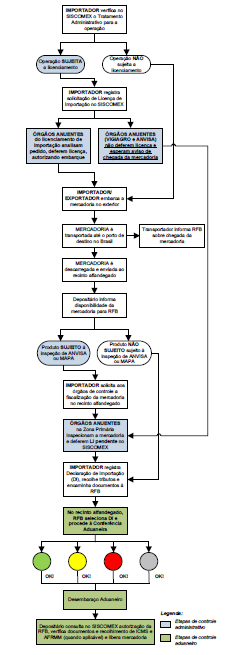 Licitações Internacionais
Fluxograma da Importação
http://www.investexportbrasil.gov.br/sites/default/files/visio-processo_de_importacao_v6_0.pdf
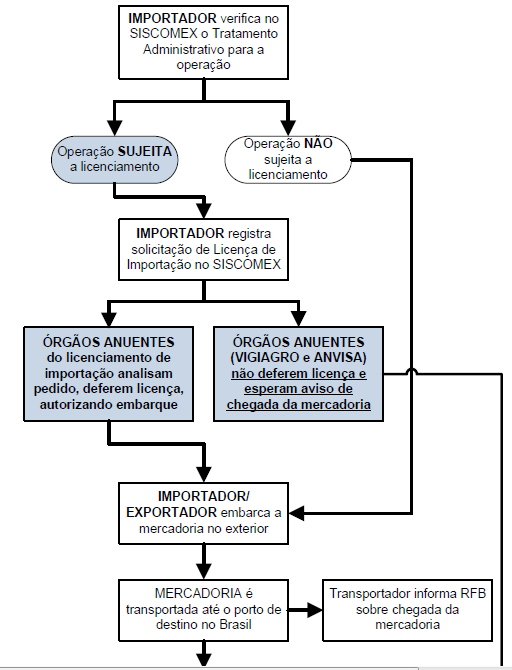 Licitações Internacionais
Fluxograma da Importação
Licitações Internacionais
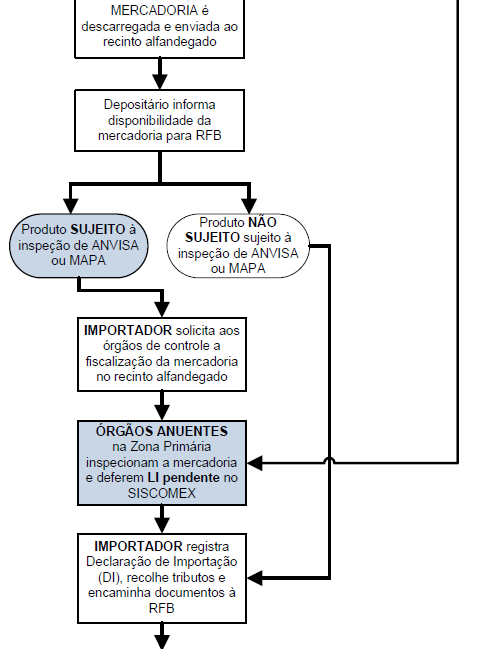 Fluxograma da Importação
Licitações Internacionais
Fluxograma da Importação
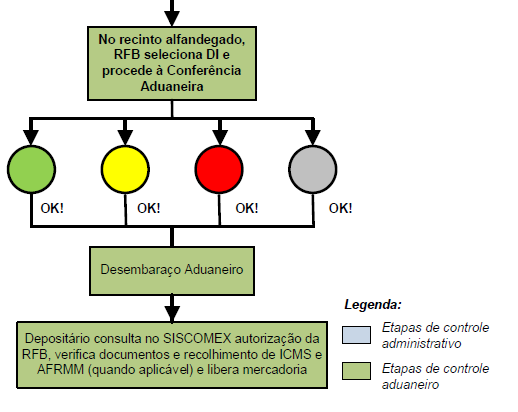 Licitações Internacionais
Importação de Serviços

 São considerados importados os serviços provenientes do exterior prestados por pessoa física ou jurídica, residente ou domiciliada no exterior, os executados no País e os executados no exterior, cujo resultado se verifique no País (Lei 10.865/2004, art. 1º, §1º). 

 Os serviços importados pela União, Estados, Distrito Federal é Municípios são isentos do PIS/PASEP-Importação e COFINS – Importação (Lei 10.865/2004, art. 9º, I, a).

 Não se aplica o CIDE quando o contratante for órgão ou entidade da administração direta, autárquica e fundacional da União, dos Estados, do Distrito Federal e dos Municípios, e o contratado for instituição de ensino ou pesquisa situada no exterior, para o oferecimento de curso ou atividade de treinamento ou qualificação profissional a servidores civis ou militares do respectivo ente estatal, órgão ou entidade. (Lei 10.68/2000, art. 2º, §6º).
Licitações Internacionais
Importação de Serviços

 A importação de serviços deverá ser necessariamente registrada no SISCOSERV – Sistema Integrado de Comércio Exterior de Serviços, Intangíveis e Outras Operações que Produzam Variação no Patrimônio, sistema desenvolvido e mantido pelo Ministério da Economia, Indústria, Comércio Exterior e Serviços (Lei 12.546/2011, art. 25 a 27).

 Informações detalhadas sobre o registro de importações de serviços podem ser obtidas no Manual do SISCOSERV, disponível endereço eletrônico: http://www.mdic.gov.br/images/REPOSITORIO/scs/decin/Siscoserv/12aEdicaoManualModuloAquisição_final.pdf
Licitações Internacionais
Liquidação e Pagamento

 No caso usual, o pagamento será realizado após a regular liquidação, tendo por base os comprovantes de entrega do material ou da prestação efetiva do serviço (Lei 4.320/64, art. 62 e 63).

 O recebimento do objeto se dá da forma usual, mediante os termos de recebimento provisório e definitivo (Lei 8.666/93, art.73).

 No caso de pagamento antecipado, constitui boa prática a solicitação de apresentação, pelo fornecedor, de um Refundement Bond, uma modalidade de garantia documentária que assegura a devolução do valor pago antecipadamente  se não ocorrer a entrega da mercadoria ou a prestação do serviço contratado.




								
.
Licitações Internacionais
Liquidação e Pagamento

 O pagamento feito ao licitante brasileiro que eventualmente for contratado e que tiver apresentado proposta em moeda estrangeira será feito em moeda brasileira, à taxa de câmbio vigente no dia útil imediatamente anterior à data do efetivo pagamento (Lei 8.666/93, art. 42, §2º).

 O valor em reais será calculado tomando-se a taxa média de venda da moeda estrangeira  conforme divulgada diariamente pelo Banco Central do Brasil através da consulta “Cotações de fechamento de uma moeda em um período” ou “Cotações de fechamento de todas as moedas em uma data“, que  se encontram disponíveis na página: 

https://www4.bcb.gov.br/pec/taxas/port/ptaxnpesq.asp?frame=1



								
.
Licitações Internacionais
Liquidação e Pagamento

 O pagamento feito ao licitante estrangeiro que eventualmente for contratado será efetuado na moeda da sua proposta e o pagamento se dará através da modalidade de pagamento internacional indicada no edital.

 No caso de  proposta vencedora em moeda estrangeira apresentada por consórcio de que participem empresas brasileiras e estrangeiras, a parcela devida a cada empresa deverá ser efetuada na forma aplicável a cada empresa conforme seja brasileira ou estrangeira.

 Nas hipóteses em que é prevista a constituição de uma Sociedade de Propósito Específico (SPE) constituída sob leis brasileiras para a execução do objeto, deverá ser observado que: 
 
 Se o pagamento for feito à SPE, deverá ser adotada a regra aplicável ao licitante brasileiro (Lei 8666/93, art. 42, §2º), em observância ao disposto no Decreto-Lei nº 857/69, art. 1º; e 

 Se o pagamento for feito ao licitante, deverá ser adotada a regra aplicável ao respectivo licitante (Lei 8.666/93, art. 54).
Licitações Internacionais
Aplicação de Sanções Administrativas

Nas licitações internacionais sob leis brasileiras, a aplicação de sanções administrativas condiciona-se ao devido processo legal conforme estabelecido na lei brasileira.

Nas licitações internacionais sob normas internacionais, além das sanções impostas pela administração, podem ser aplicadas, pelas instituições financiadoras, as sanções previstas nas suas respectivas normas, cumprindo à administração efetuar o seu acompanhamento e tomar as providências que julgar necessárias.
Licitações Internacionais
Foro

 Contratos que vierem a ser celebrados, mesmo que com pessoas jurídicas domiciliadas no estrangeiro, deverão conter cláusula que declare como competente o foro da sede do órgão ou entidade, exceto no caso das licitações organizadas por instituições financiadoras internacionais (Lei 8.666/93, art. 55, §2º), em que poderá ser estabelecido foro diverso.

 Nas licitações internacionais sob normas internacionais aplicam-se as regras das instituições financiadoras internacionais.

 O BIRD, em seus Standard Bidding Documents - Procurement of Goods, prevê entre suas Condições Gerais de Contratação, que as partes podem livremente acordar o foro entre si.

 O BIRD recomenda neste mesmo documento que as partes devam considerar o recurso à arbitragem para resolver conflitos, sugerindo como opções de arbitragem as regras das seguintes organizações: UNCITRAL (Comissão de Direito Comercial Internacional das Nações Unidas); CC (Câmara Internacional de Comércio); Corte Internacional de Arbitragem de Londres; e Câmara de Comércio de Estocolmo.
Licitações Internacionais
Termo de Referência e Edital

Nas licitações sob normas brasileiras, os termos de referência e os modelos de edital utilizados para as licitações nacionais deverão ser adaptados para refletir os ajustes e acréscimos de procedimentos necessários para que a licitação internacional possa transcorrer adequadamente, conforme ilustrado no quadro a seguir, baseado na estrutura da minuta padrão da PGE para editais de concorrências de compras.

Nas licitações sob normas internacionais, os termos de referência e editais deverão ser elaborados segundo os modelos padronizados estabelecidos pelas respectivas instituições financiadoras.
Licitações Internacionais
Licitações Internacionais
Considerações Finais

 Um maior uso das licitações internacionais  é salutar, na medida em que elas podem ser utilizadas como mecanismo de indução de determinadas práticas de mercado que produzam resultados econômicos e sociais benéficos, imediatos ou futuros, à sociedade.

 Uma licitação internacional envolve muitas complexidades, implicando na necessidade tanto de adaptações a alguns dos processos usualmente seguidos nas licitações nacionais, como também da introdução de outros que não seriam necessários ou aplicáveis a uma licitação interna.

 Fazer uma licitação internacional pode envolver alguns riscos. Vários de seus aspectos não são claramente definidos na lei e nem encontram-se claros na doutrina, podendo ser objeto de questionamento posterior. Para evitar surpresas, é altamente recomendável que todos os atos relacionados com a realização de uma licitação internacional sejam ao máximo possível justificados e claramente demonstrados.
 
 Por fim, cumpre ressaltar que muitos do conceitos e procedimentos indicados nesta apresentação não se aplicam somente às certames licitatórios mas servem para embasar e orientar os processos de contratação direta no estrangeiro em que tenha sido afastada a necessidade de licitação .
Licitações Internacionais
“O ignorante afirma, o sábio duvida,
 o sensato reflete.”
						Aristóteles
Muito Obrigado

Marcelo Salgado  ●  2333-1816   ●   masalgado@casacicvil.rj.gov.br